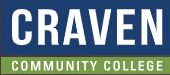 TABE  Math-EUnit-1  Working With Whole NumbersREVIEW
Revised: October 16, 2023
Nolan Tomboulian
1
Math-E  - Unit-1 – Review
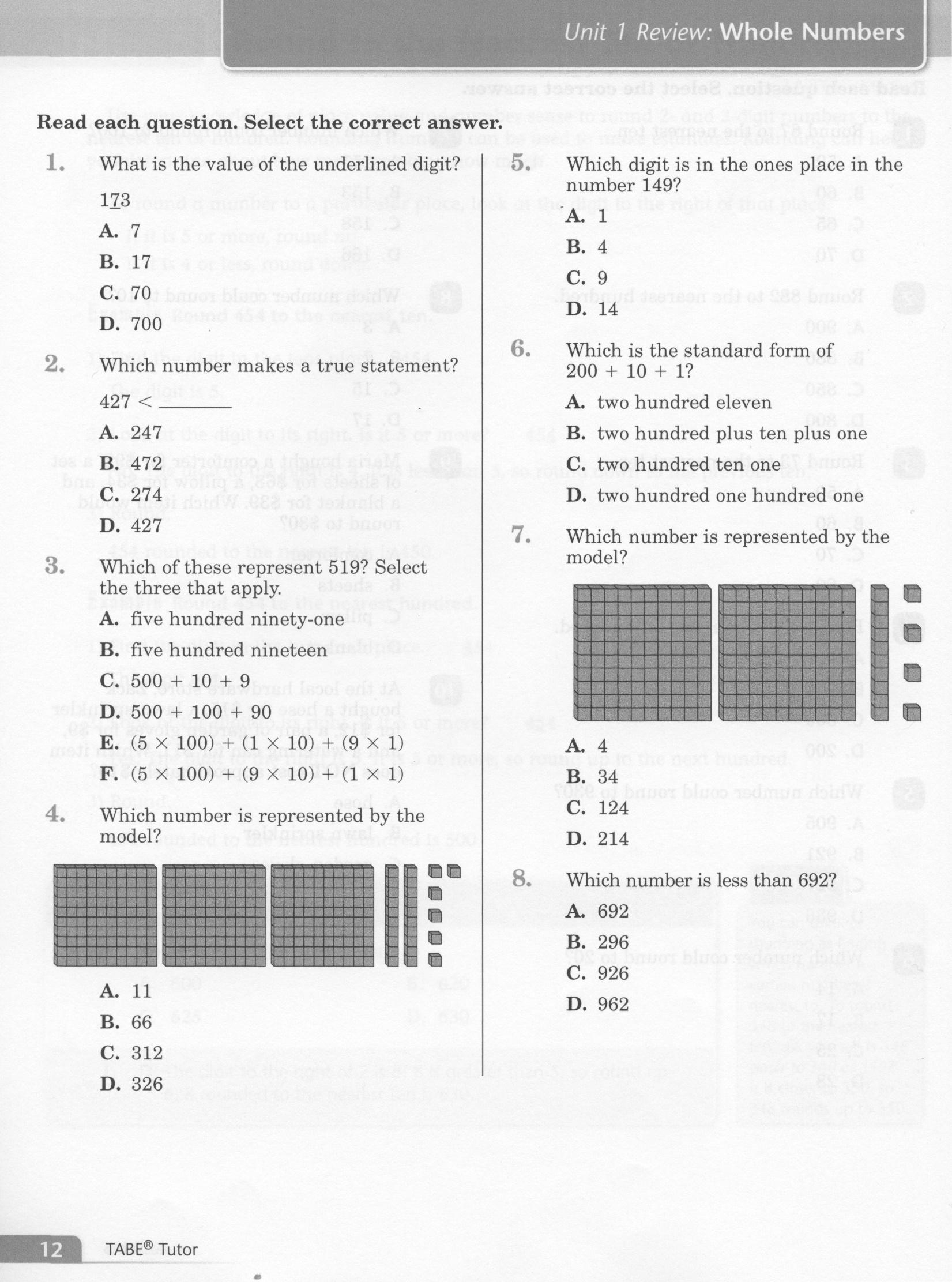 2
Math-E  - Unit-1 - Review
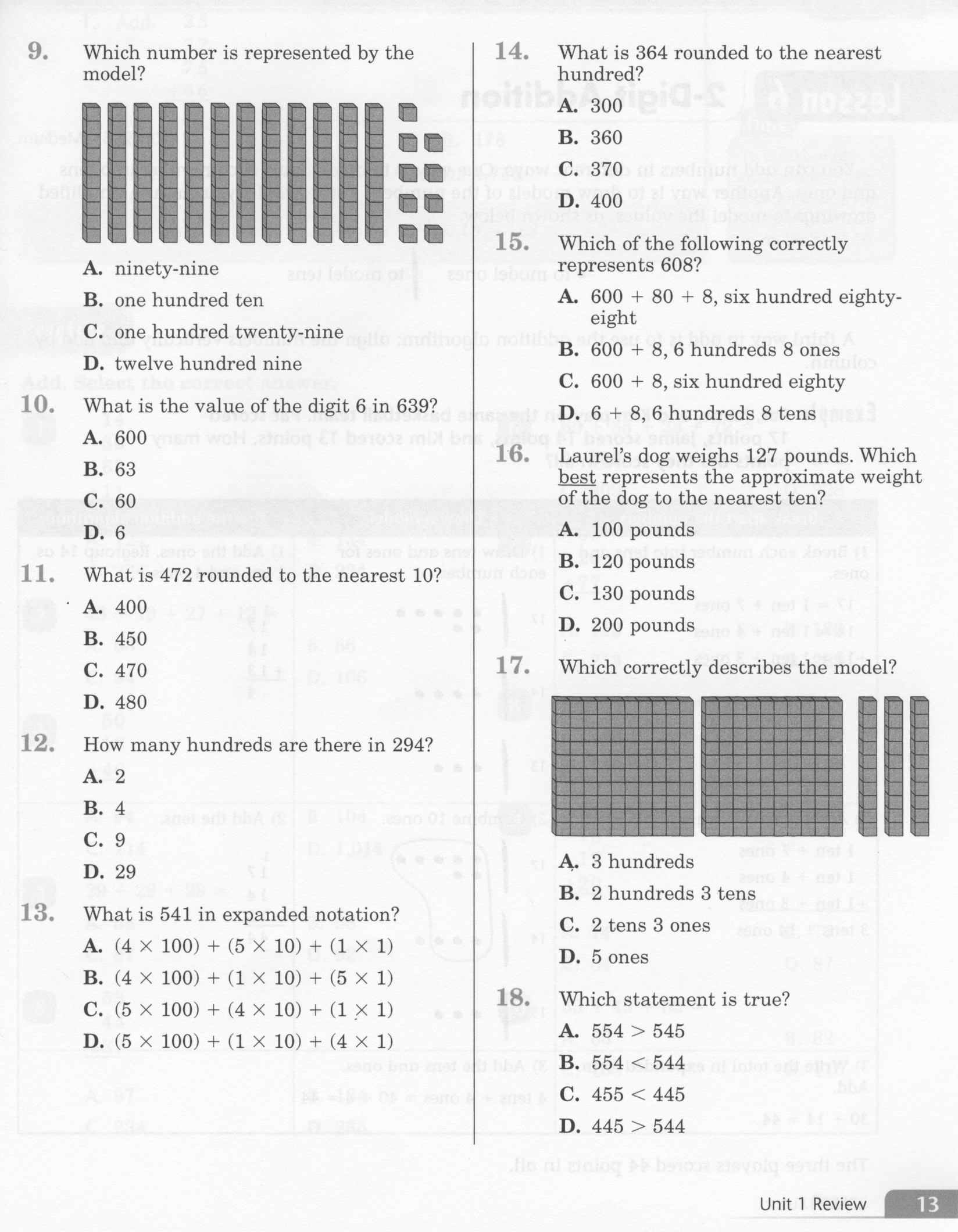 3
Math-E  - Unit-1 – Review
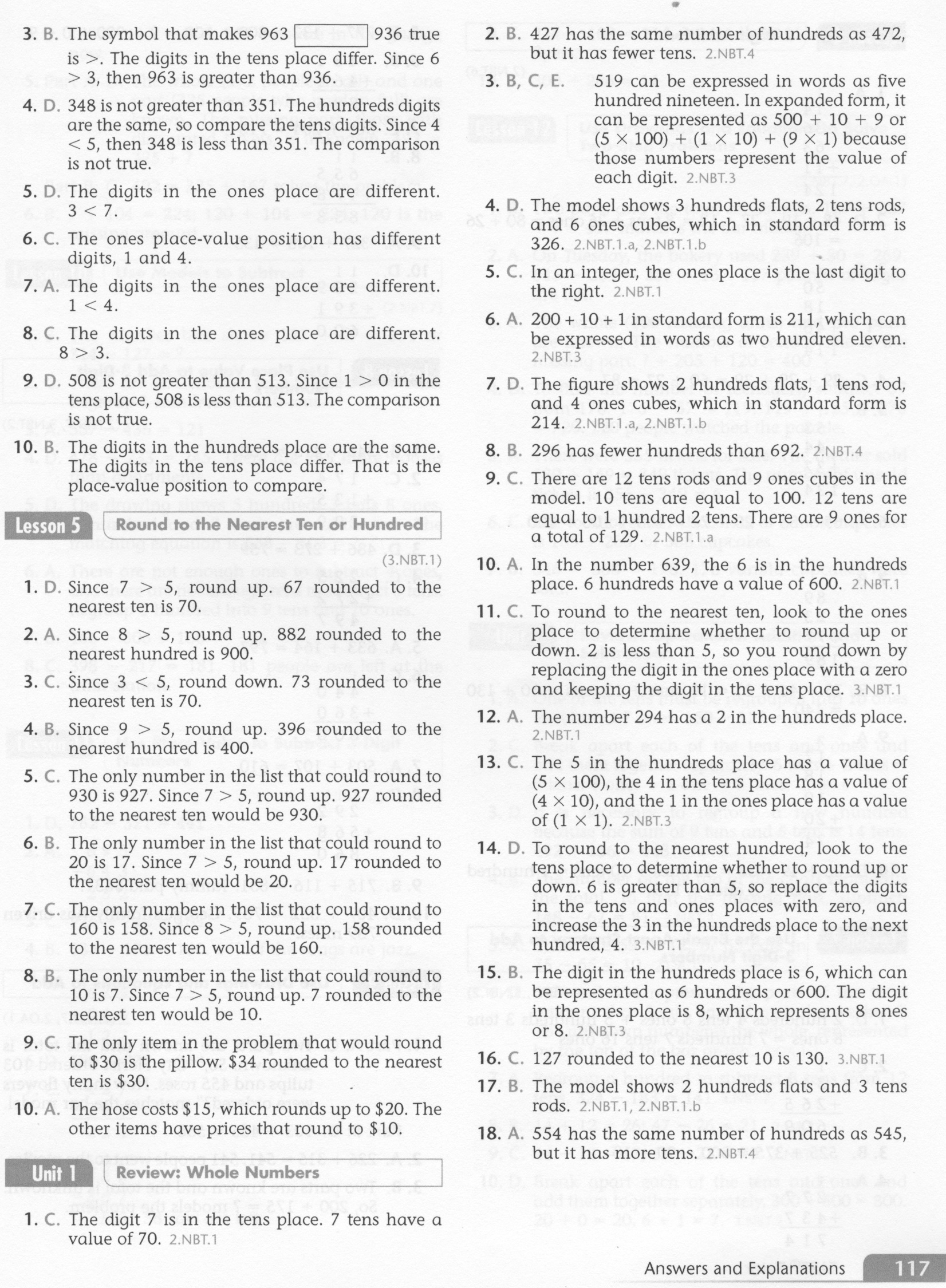 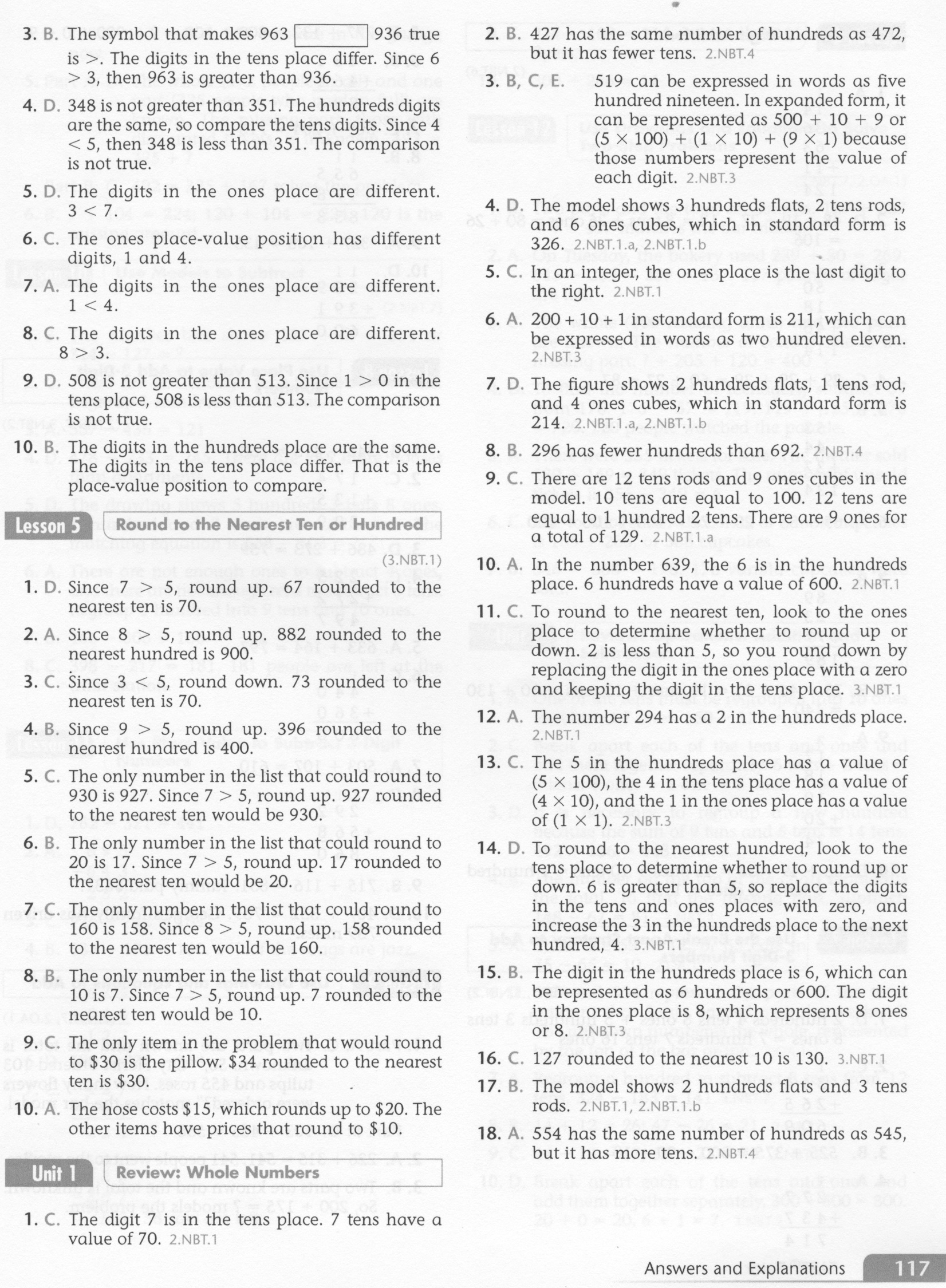 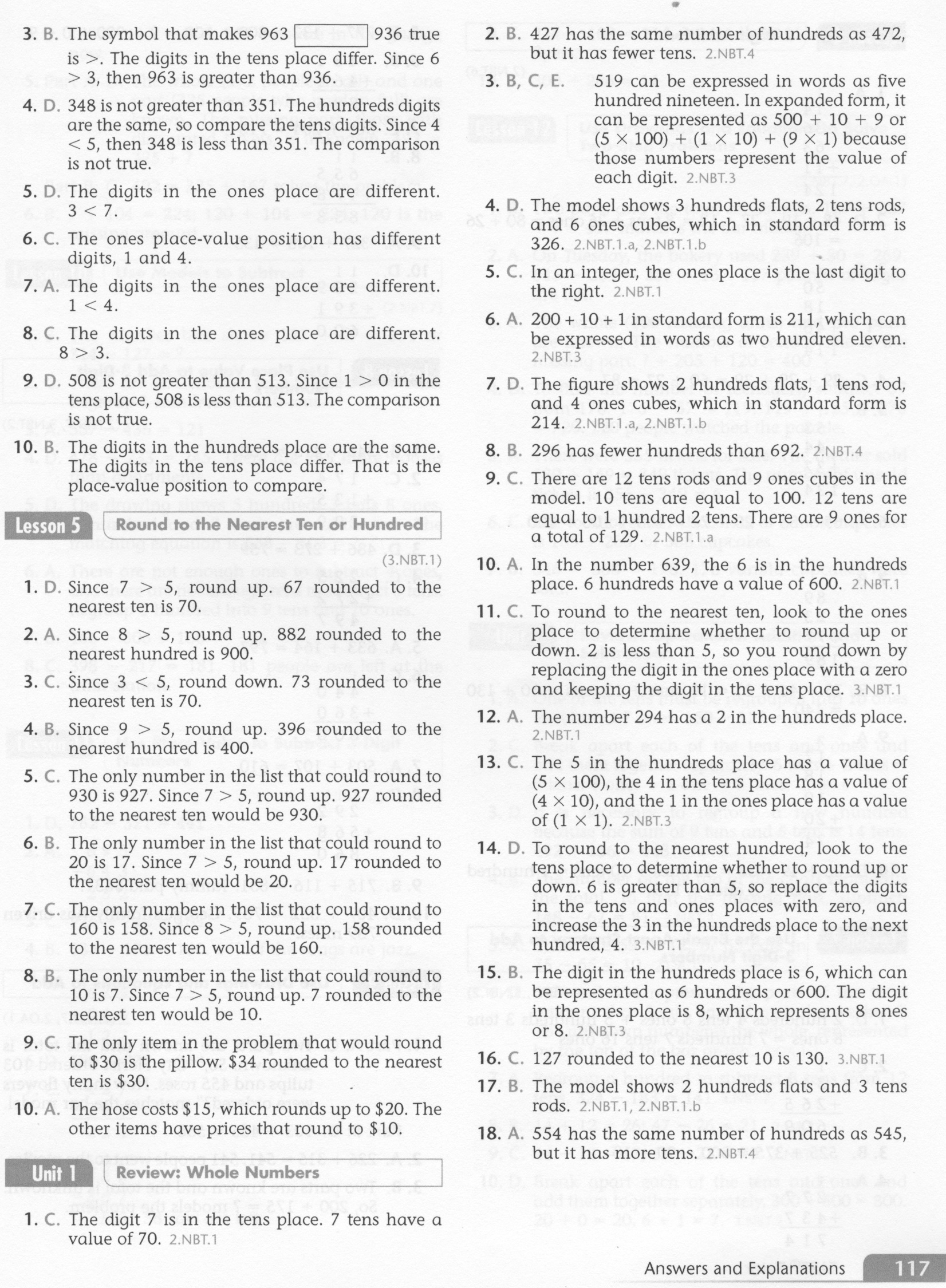 4
Math-E  - Unit-1 – Practice
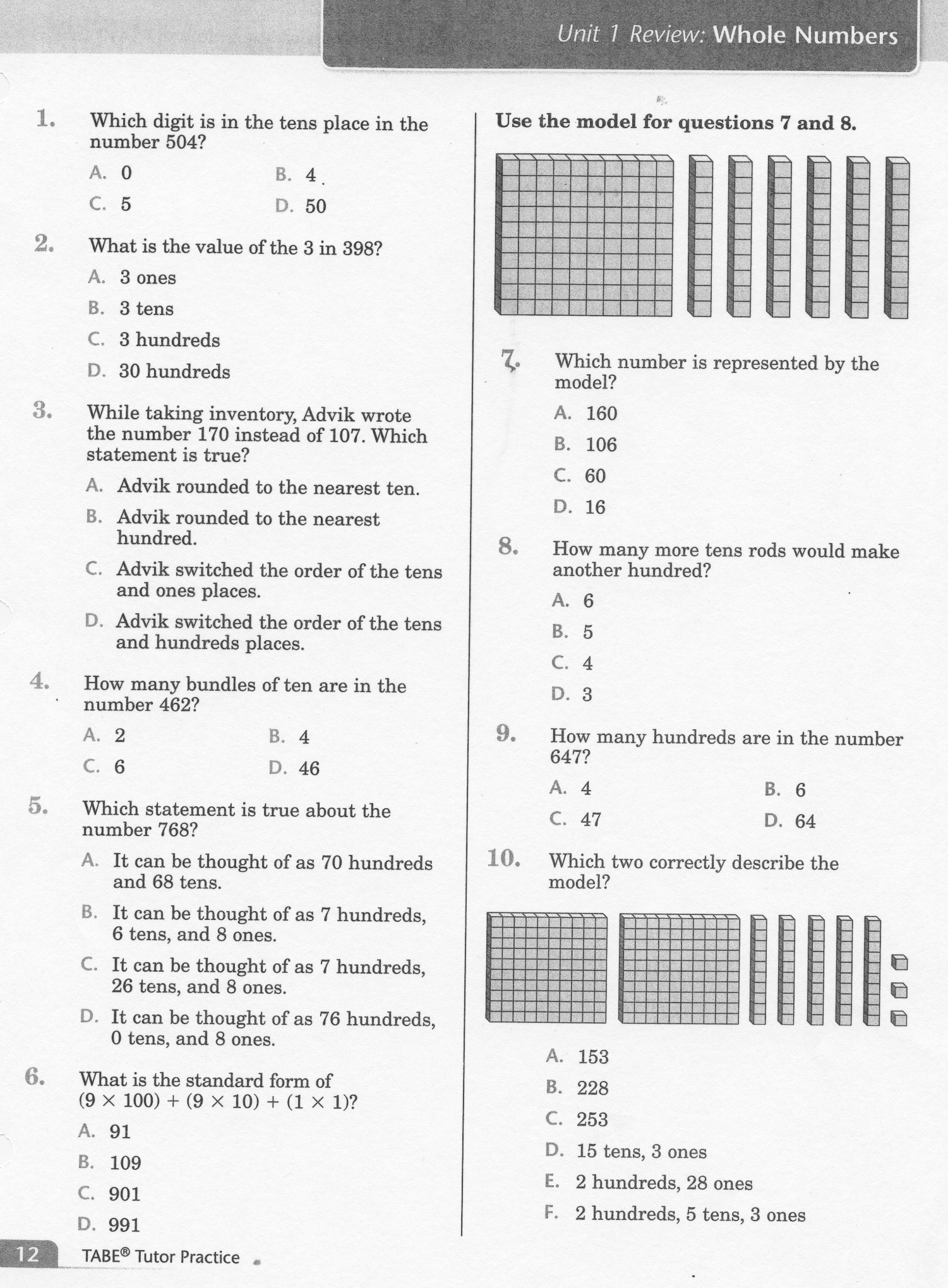 5
Math-E  - Practice-01 – Practice
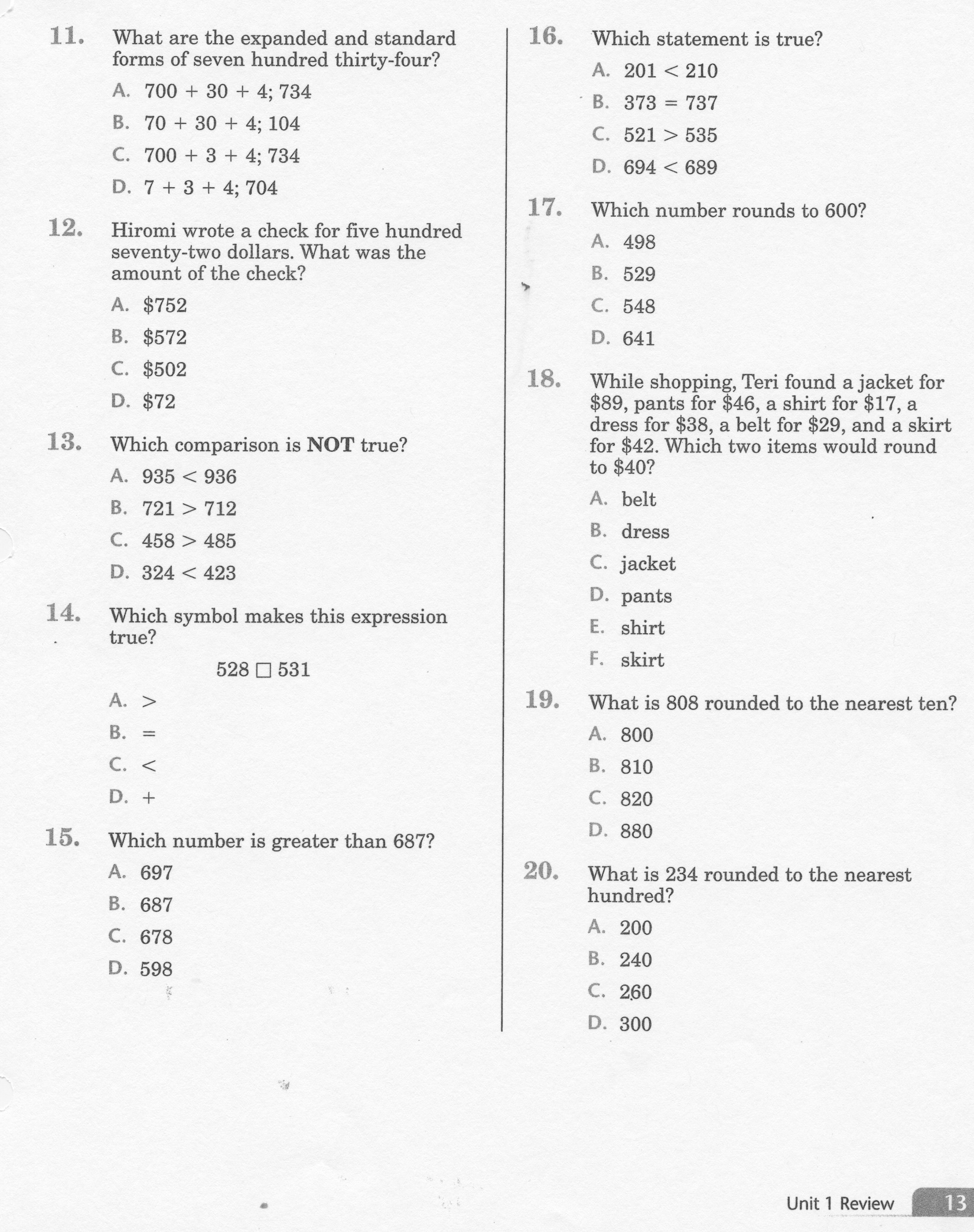 6
Math-E  - Unit-1  – Review
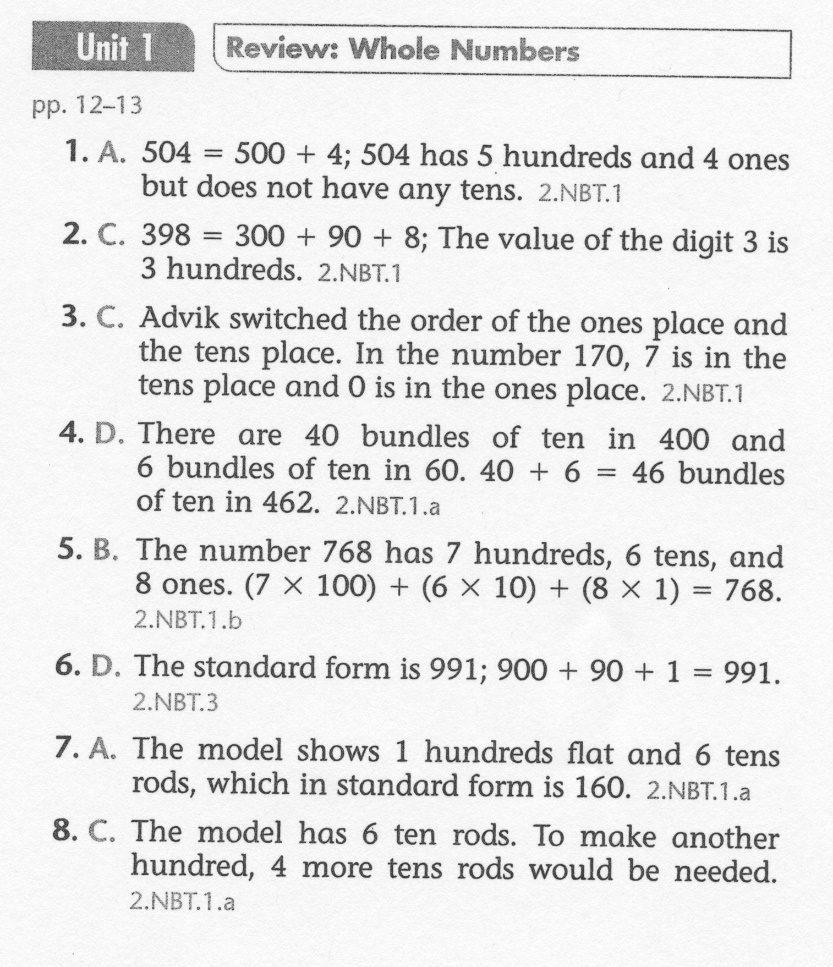 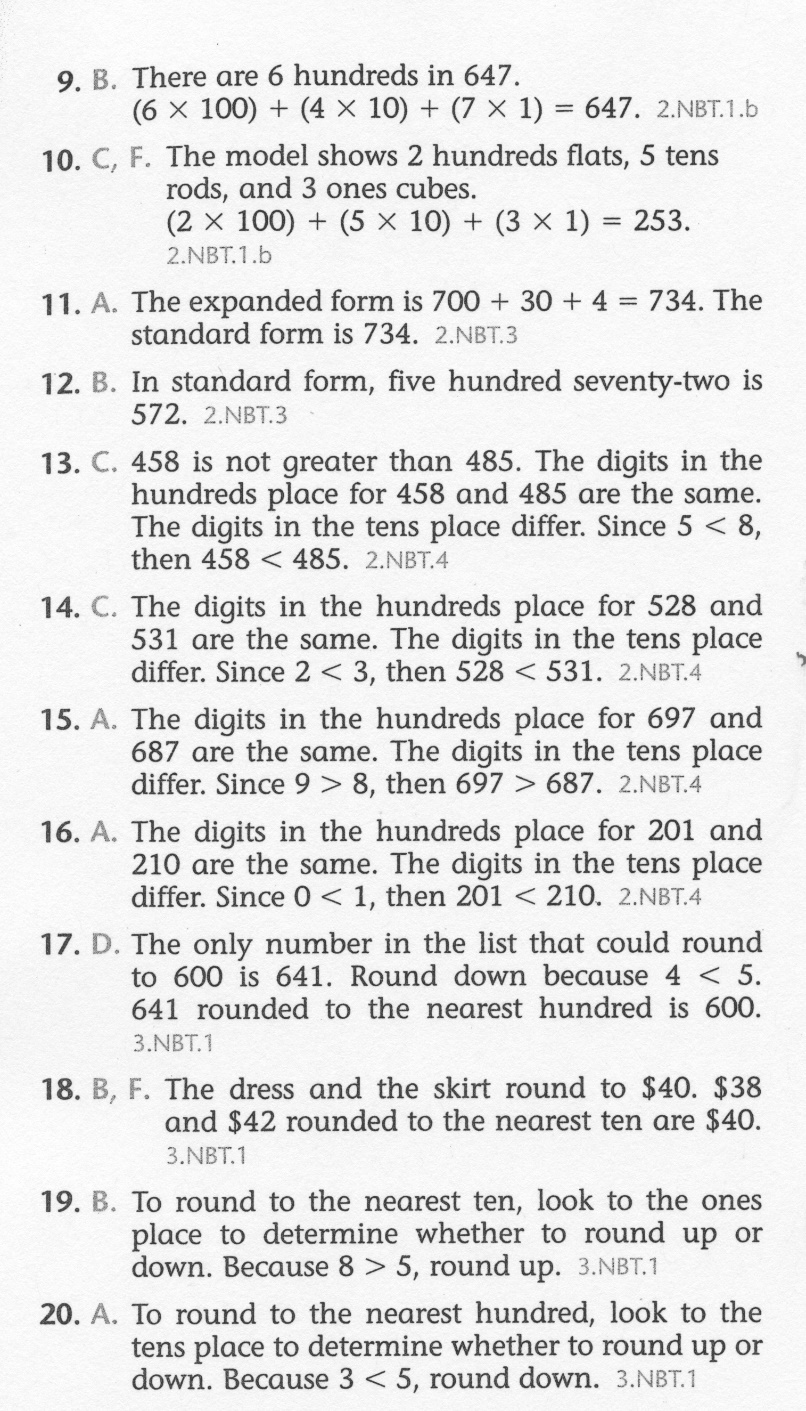 7